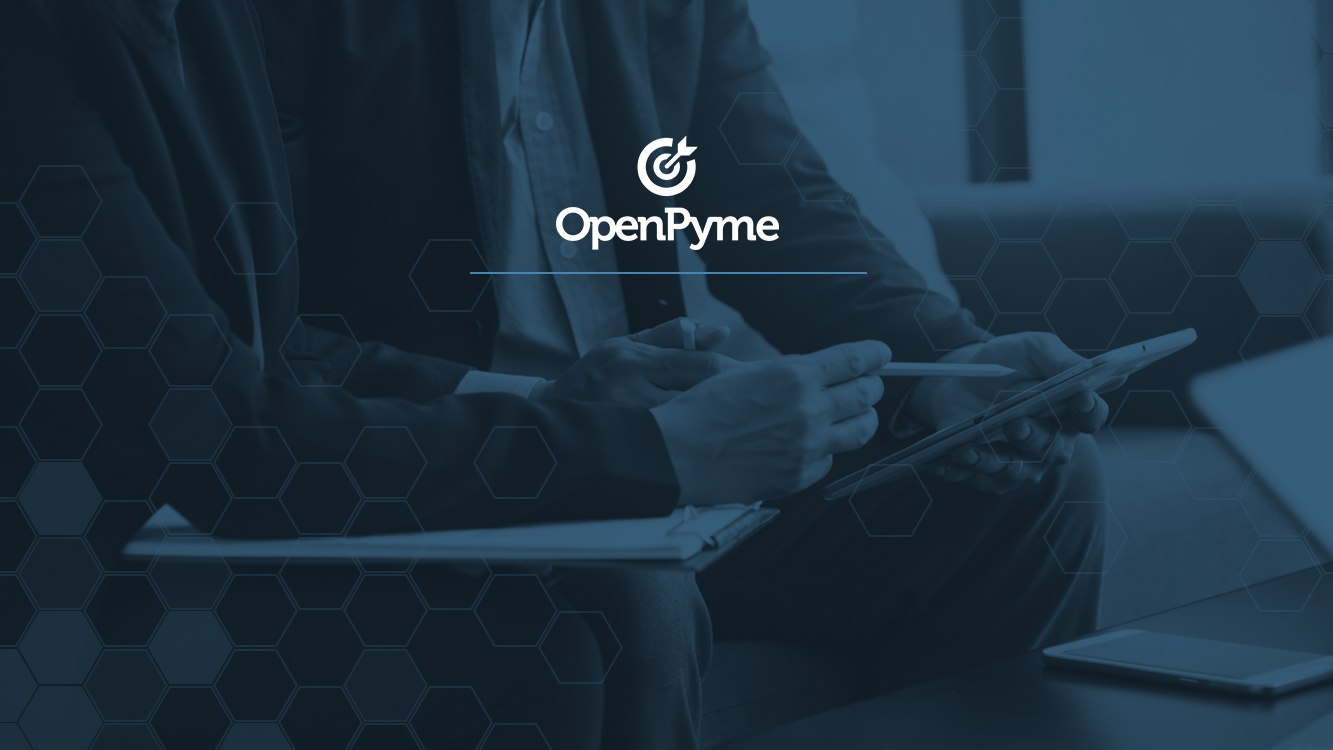 Liderazgo...Mis habilidades
Liderazgo
Es la capacidad de influir, motivar, mandar, dirigir en la manera de pensar o de actuar de otras personas, para garantizar o transformar el desarrollo de las actividades a realizar con el objetivo de dar cumplimiento a una meta especifica o bien objetivos definidos.
Objetivo Del Módulo
Orientar los cambios necesarios para el cumplimiento y desarrollo de los colaboradores en las actividades programadas.
Mis habilidades
Objetivo de la sesión
Conocer las habilidades que requiero para tomar el rol de líder.
Materiales
1. Equipo de cómputo
2. Hoja de libreta o procesador de texto.
3. Lapicero (en caso de usar la hoja)
Actividad
Crear una lista con las habilidades que debe tener un líder.
Actividad
En otra pagina crear dos columnas con:
1. Habilidades que yo tengo.
2. Habilidades que me faltan desarrollar.
Análisis
¿Cómo puedo desarrollar esas habilidades?
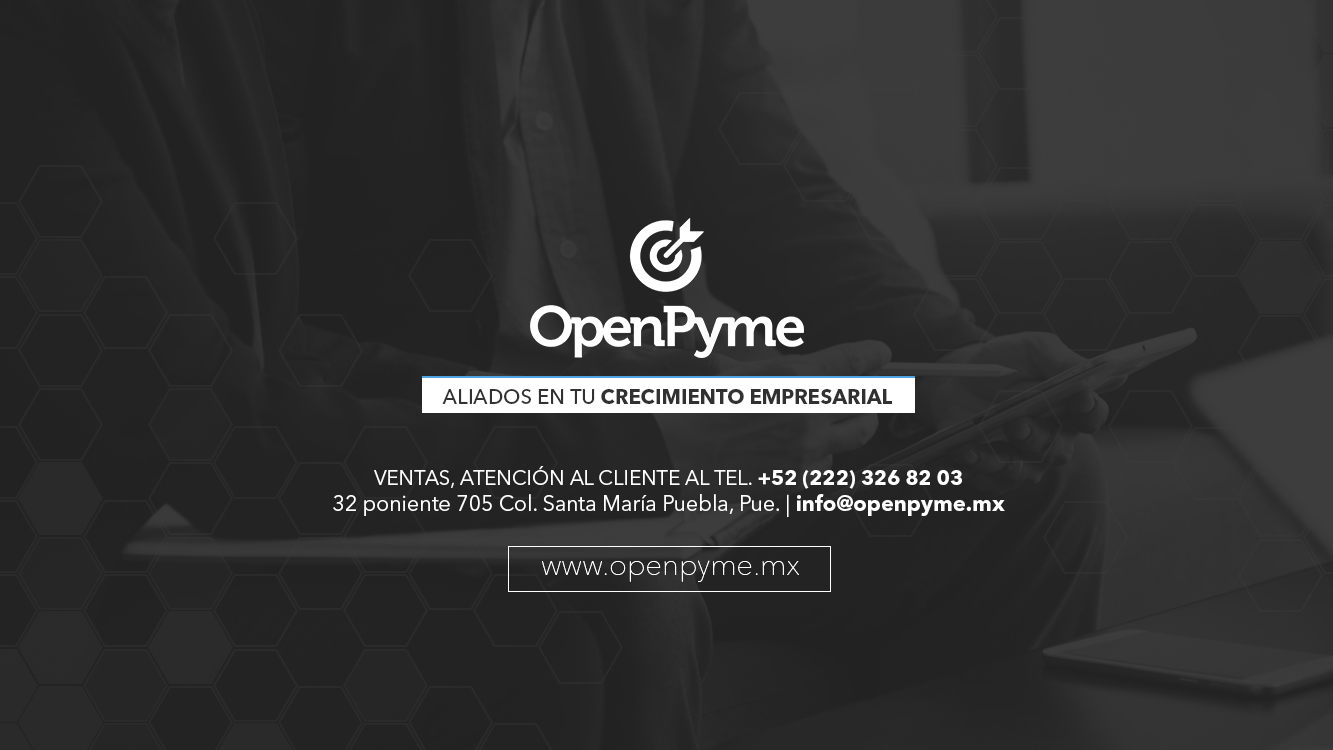